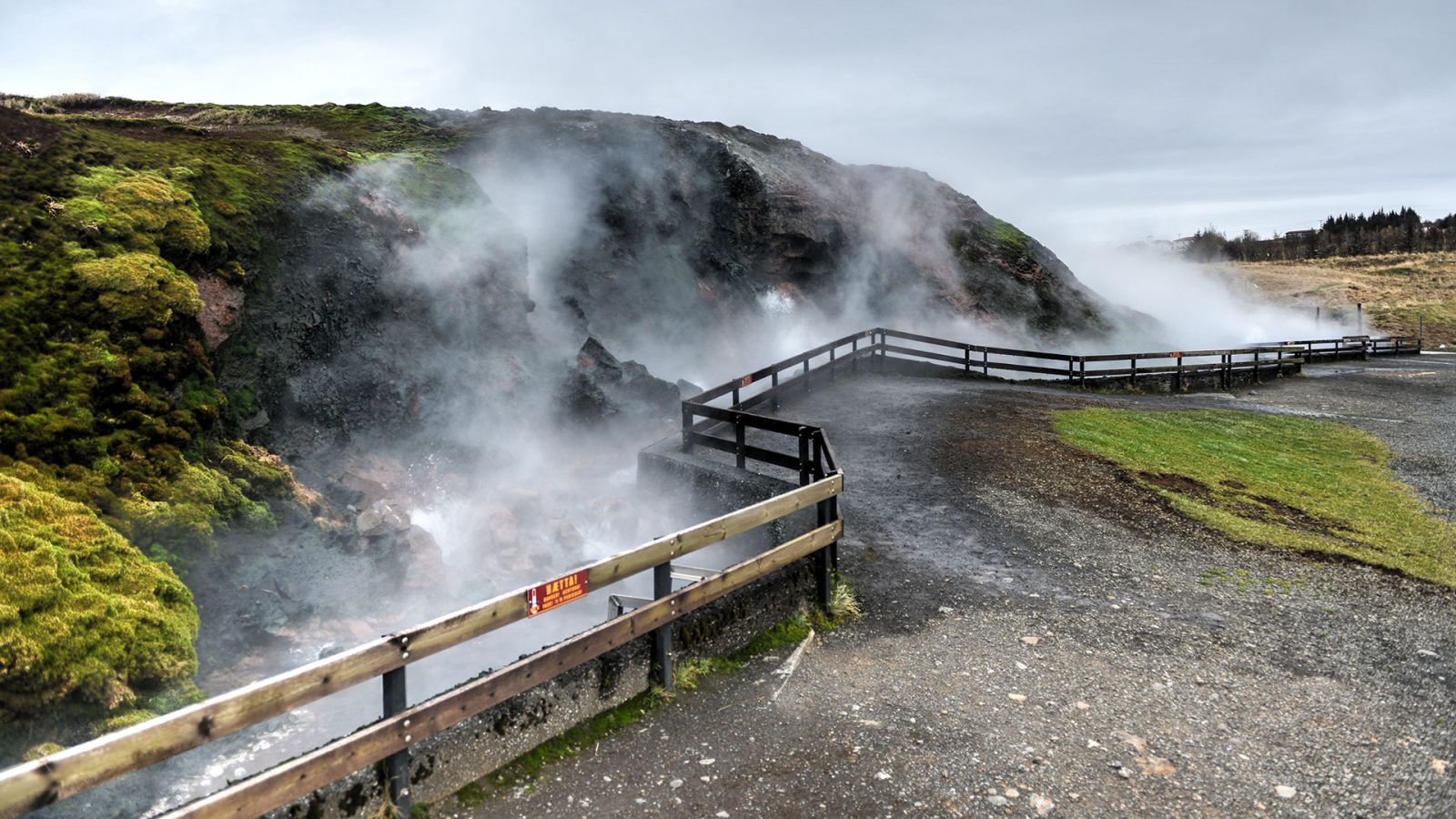 Перспективи геотермальної енергетики в Україні
План
Що таке геотермальна енергетика? 
Класифікація джерел
Використання тепла
Переваги та недоліки використання тепла
Перспективи геотермальної енергетики в Україні
Що таке геотермальна енергетика?
Геотермальна енергетика – це виробництво електроенергії, і також теплової енергії за рахунок енергії, що міститься у надрах землі
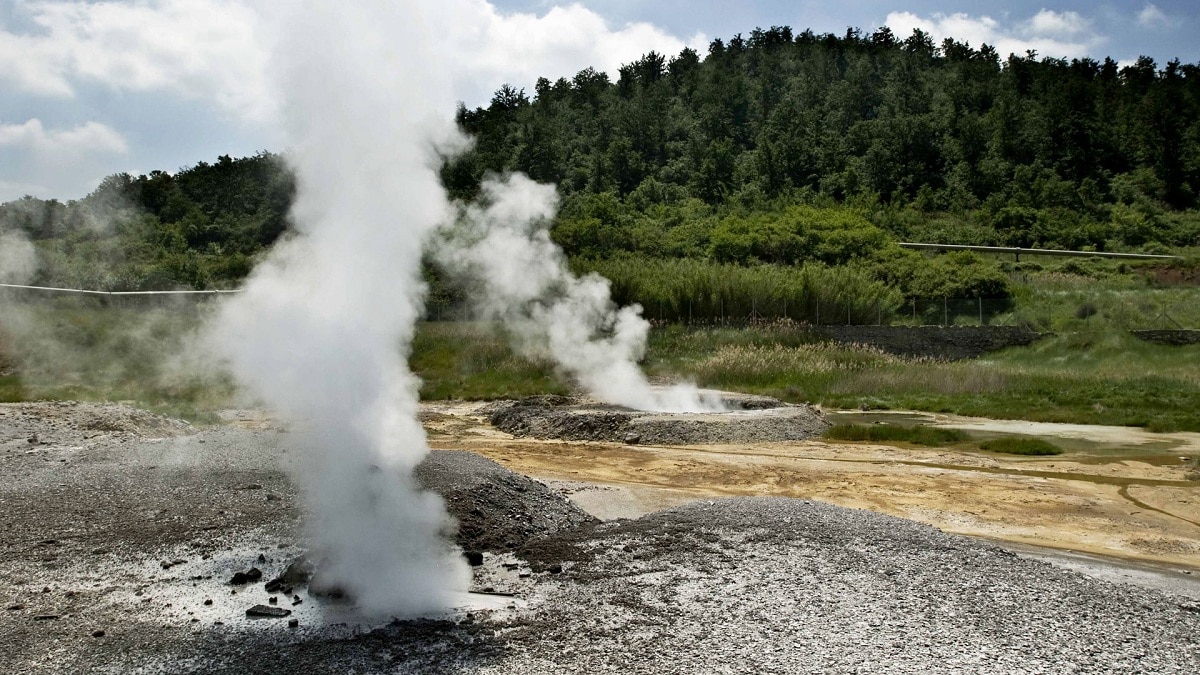 Що таке геотермальна енергетика?
Теплова енергія надр утворюється за рахунок розщеплення радіонуклідів у розжареному ядрі нашої планети. Тепло Землі виходить назовні за допомогою жерла вулканів та гейзерів. Геотермальні ресурси серед нетрадиційних джерел енергії посідають чільне місце. Зокрема, у світовому виробництві електроенергії вони займають понад 60%
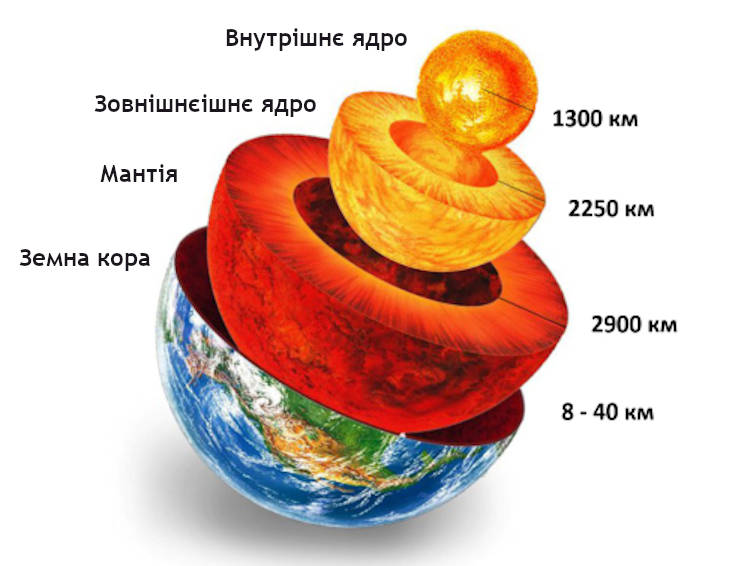 Класифікація джерел
1. Родовища геотермального сухого пару
Розробити їх не складно, але родовища ці досить нечисленні і зустрічаються вкрай рідко. Тим не менш, нині кожна друга геотермальна станція використовує саме ці джерела
Класифікація джерел
2. Джерела гарячої пари
Фактично це з‘єднання гарячої води та пари. Для використання цього дару природи необхідно вирішити комплекс питань, що дозволяють уникнути корозії обладнання, що застосовується на станції. Також може погіршитись екологічний стан довкілля
Класифікація джерел
3. Родовища геотермальної води
Вони, у свою чергу, бувають двох типів: чисто водні родовища або суміші води та пари. Це своєрідні резервуари, які утворюються внаслідок наповнення вологою підземних порожнин. Там накопичуються атмосферні опади, що нагріваються магмою
Класифікація джерел
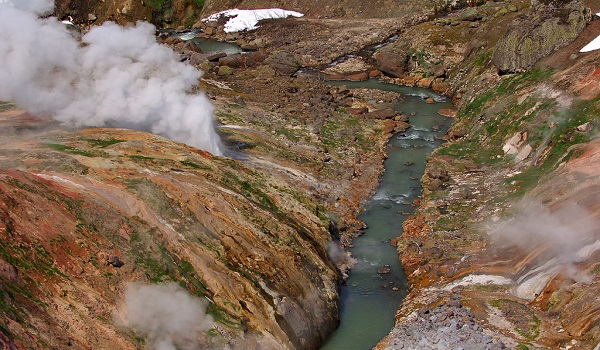 4. Сухі гарячі скельні породи. Внаслідок дії магми, вони сильно нагріваються, їх поклади знаходяться приблизно на двокілометровій глибині, саме цей вид геотермальних джерел найпоширеніший
5. Магма, яка є сильно розігрітою (до 1300 градусів) гірською породою
Використання тепла
Існують такі можливості використання тепла земних глибин. Воду і суміш води та пари в залежності від їх температури можна направляти для гарячого водопостачання та теплопостачання, для вироблення електроенергії або одночасно для всіх трьох цілей.
Високотемпературне тепло біля вулканічного району та сухих гірських порід переважно використовувати для вироблення електроенергії та теплопостачання. 
Від того, яке джерело геотермальної енергії використовується, залежить пристрій станції
Переваги та недоліки використання тепла
Перевагами геотермальної енергії можна вважати практичну невичерпність ресурсів, незалежність від зовнішніх умов, часу, доби та року, можливість комплексного використання термальних вод для потреб теплоенергетики та медицини
Недоліками є висока мінералізація термальних вол більшості родовищ і наявність токсичних сполук і металів, що виключає скидання вод у природні водойми
Перспективи геотермальної енергетики в Україні
Україна має великий потенціал для розвитку геотермальної енергетики. Це пов’язано з геологічними особливостями рельєфу та особливостями геотермальних ресурсів країни. Україна має значні ресурси геотермальної енергії. Придатні геотермальні родовища для промислового розвитку України є в Закарпатській, Миколаївській, Одеській і Херсонських областях, а також в Криму(цей регіон є окупованою територією,тому не враховується). Найбільш перспективне використання геотермальних ресурсів є у Карпатському регіоні. Менш перспективне використання геотермальних вод є в Дніпровсько-Донецькій западині (Полтавська, Харківська, Сумська, Донецька і Чернігівська області). Річний технічний потенціал геотермальної енергії оцінюється в еквіваленті 10-12 млн т умовного палива, що свідчить про перспективу розвитку геотермальної енергетики в Україні
Перспективи геотермальної енергетики в Україні
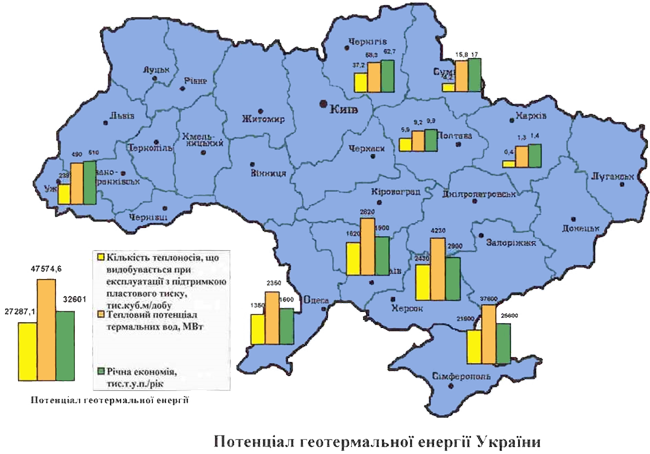 Перспективи геотермальної енергетики в Україні
За різними оцінками, економічно-доцільний енергетичний ресурс термальних вод України становить до 8.4 млн. т н.е./рік.
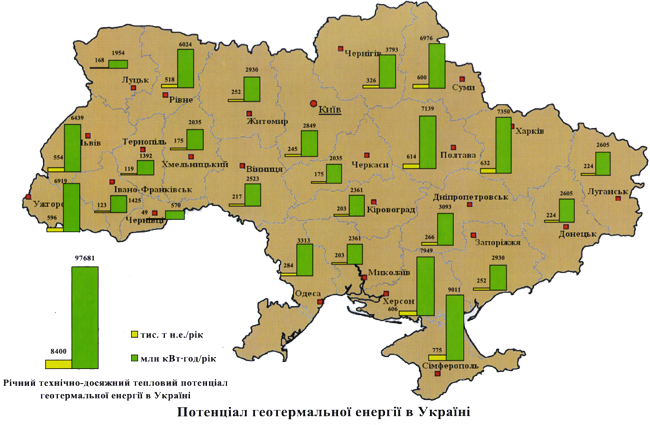 Перспективи геотермальної енергетики в Україні
В Україні геотермальна електроенергетика може розвиватися за такими напрямками:
        середні ГеоТЕС з одиничною потужністю 10-20 МВт на базі родовищ за температурою понад 120 °С
        малі ГеоТЕС з одиночною потужністю 0,05-5 МВт з температурою 90-120 °С
        електростанції комбінованого циклу, яка використовує геотермальну енергію та органічне паливо (вугілля, газ, біомаса, торф ) 
      комбіновані енерго технічні установки для виробництва електроенергії, тепла та цінних продуктів з геотермальних вод
Перспективи геотермальної енергетики в Україні
Важливою властивістю ГеоЕС є практично незмінне електричне і теплове навантаження протягом усього життєвого циклу (capacity factor), яке досягає 92 % (для порівняння: в ядерній енергетиці — 90 %, вугільній — 85 %, наземній вітровій — 38 %, сонячній — 20 %). Геотермальна електростанція не потребує для розміщення великих площ, у середньому вона займає 400 м2 у розрахунку на 1000 МВт·год виробленої електроенергії (для вугільної ТЕС цей показник становить 3600 м2). Типова ГеоЕС для своєї роботи споживає приблизно в 50 разів менше прісної води, ніж, наприклад, ТЕС і АЕС
Перспективи геотермальної енергетики в Україні
Як правило, будівництво геотермальних станцій пов’язане з довгостроковою стратегією і тому має певний фінансовий ризик. Для будівництва ГеоЕС зазвичай необхідно 5—7 років залежно від конкретних умов і потужності станції, а життєвий цикл ГеоЕС становить 30—50 років
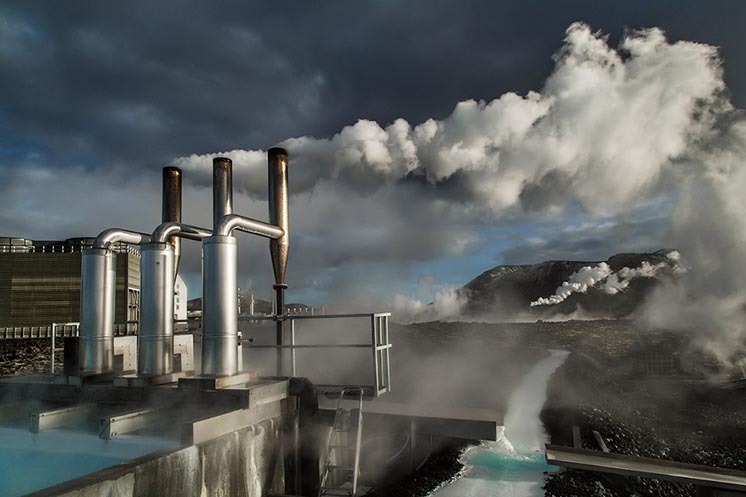 Перспективи геотермальної енергетики в Україні
Завдяки наявності в Україні запасів підземних вод в окремих областях є можливість вироблення енергії геотермальним способом. Також цьому сприяє і законодавство України у сфері альтернативної енергетики (у тому числі в частині "зеленого" тарифу для такого джерела відновлюваної енергії, що мало використовується). 
Основна проблема полягає у регулюванні використання самого ресурсу ще до початку виробництва електроенергії. Сплата двох видів рентної плати, отримання різних за назвою, але схожих насправді дозволів використання ресурсів у двох різних відомствах створює бюрократичні бар'єри для потенційних виробників геотермальної електроенергії і несприятливо впливає фінансову модель і кредитну привабливість таких проектов
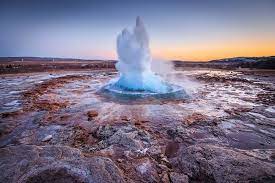 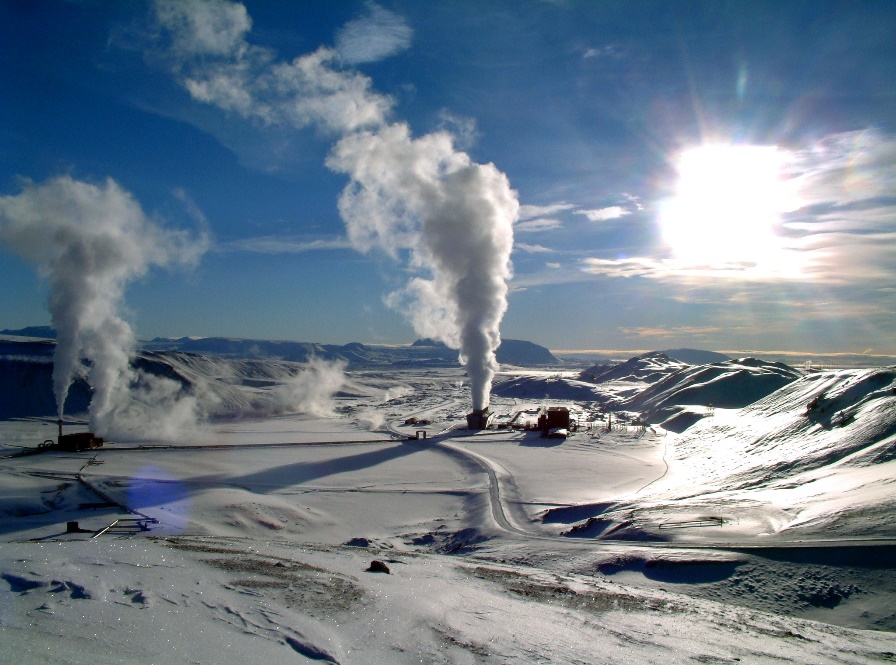